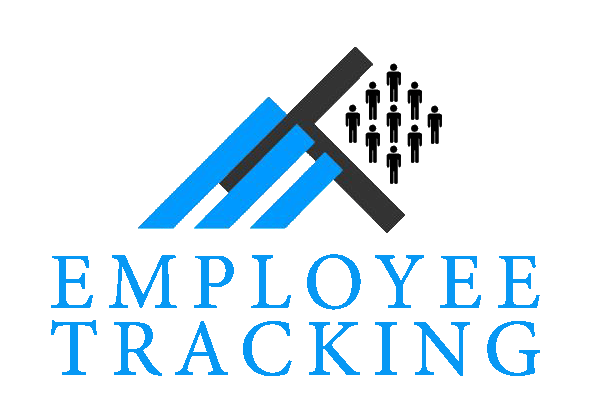 Splash Screen
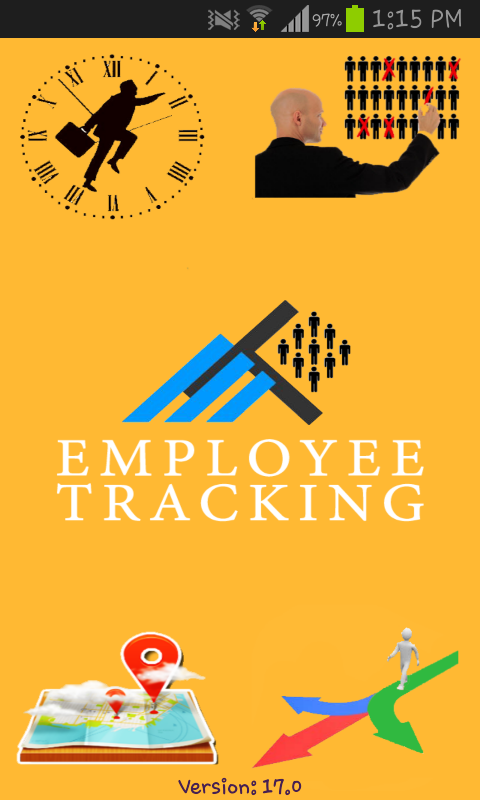 Registration
Registration Screen will appear after Splash screen 
over.

 All the field are required to fill compulsory.
Home Screen
Sliding Menu
Tracking - On
It will appear when Tracking is On.

 Tracking OFF appear Red.

 and one message should be appeared to you service started
Un Assigned Task
List of UnAssigned Task appear.

 Un Assigned are those task that are not Assigned to another employee or employee who leaved task
Un Assign Task - Detail
Detail Description of each task can be given.

 View Map show the exact location at where task
Should be drop.

 Select task move from Un Assign to Assign task list.
Un Assign Task – View Map
It will navigate from current location to Destination.

 With the Google Map API provide functionality to get tha information via Car, Bus and Walking
Un Assign Task – Select Task
Un Assign task are those task that can not assigned yet or employee who should left the task.

 That can be selected and it will be moved into Unassigned task to Assigned task.
Assigned Task
List of Assigned task that can be assigned to Employee

 Task with its ID, Duration, Date and also its priority and status information
Assigned Task - Detail
Assign Task with its options.

 Briefly describe into later slides.
Assigned Task – View Map
Navigate path between current Location to Destination where task should be allocated.
Assigned Task – Leave Task
If Employee should leave the task then one dialog shoule be aappear.

 in which Reason must be entered to leave the task.
Assigned Task – If Leave Task succesful
If task leaved succesfully then message should appear on the screen.

 like “Task Leaved Suucesfully..”
Add Feedback
Click on ‘Take a Picture’ it will open camera device and taken a picture for a feedback

Feedback can be given as a Image as well as Text and also Both should be possible
View Feedback List
List of Feedback that can be given by employee

 View map can display the map on location from 
Where feedback should be given

 Display all locations from where Feedback given
View Feedback - Map
Blue Marker can show the Location of Task

 Red Marker shows the location where feedback should be given.
View Feedback
on Perticular list click it will display all information into window

 and also display Image that can be put as a time of giving the feedback.
View Feedback – View on Map
That will display perticular feedback location
Change Status
Employee can change the status of task

 like Open, Onhold, Ongoing, Close

 With reason it will be entered.
Change Status - Succesful
Assign Task Status History
Assign Task Status History - List
View Task Status History - List
It will be appear when any task status can be change.

 like Open to Close or  onGoing to onHold, etc..

 View map show the location from where status should be changed.
View Task Status History – View Map
View Task Status History
View Task Status History – View on Map
Daily Touched Task - List
List of Task on that Feedback given as well as Status change of task that should be appeared.
Daily Touched Task
Daily Touched Task – View Map
Settings
Tracking option will start the Tracking of Employee.

 with its Last location, and accuracy in which speed employee should be travel.

 List of week days employee should be travel with its start and end time

 Changes will be saved afetr click on ‘save settings’.
Settings - Tracking
Tracking On/Off will start or Stop.

 Status will define the current state of tracking like Start or Stop. 

 with its Last location, Date and Time and accuracy in which speed employee should be travel.
Settings - Save
My Profile
Details of Employee as well as Manager should be shown.

 Employee directly call as well as email to its manager from here.
Daily Map
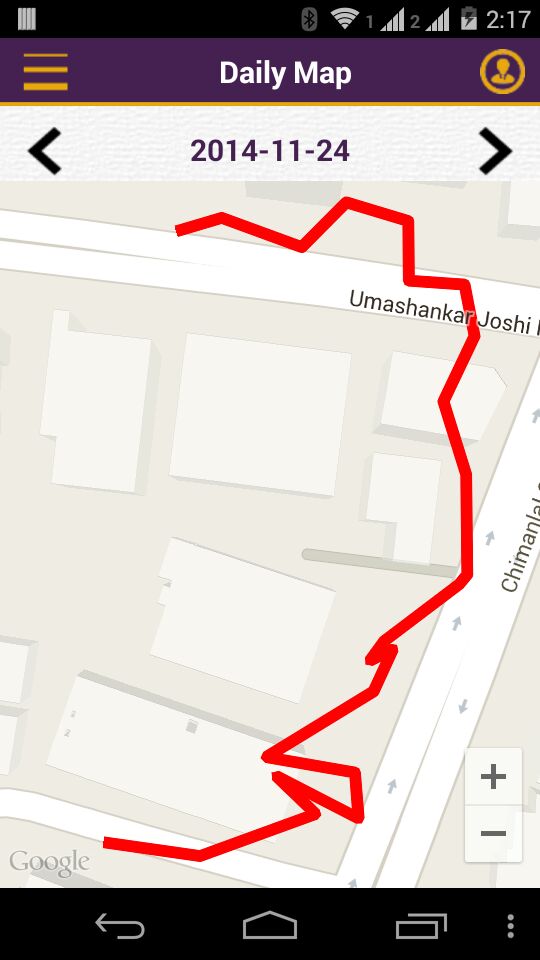 Daily Map show the Path that can be traversed perticular date.

 Red line should be define the route path for employee.

 date can be changed on above or click on the arrow to next and previous date.
Menu
Inbox – GCM Messages
GCM messages should be placed over here.

 List of Message displayed.

 Messages can be Text as wll as Images displayed.
Inbox - Options
Options that can be performed on the inbox messages.
Send Message
Browse image fetch image from the gallary of device.

 Upload image will upload on the server.

 pick contact open the directory list of contact from whom want to send message

 other function should clear the message and cancel to navigate the back.
Browse Image
Upload Image
Clear
it Will clear the Inbox of Messages.

 Dialog appear at the time of clear are you sure to
Perform the action if YES then clear it.
Share App
Share Application via Social Media Intigration.

 Share with inbuilt Messaging App, WhatsApp, Email,
Facebook, Twitter and Google Plus.
Share App with Google Plus
Invite
Invite to your contact list.

 facility to select contact list friends and invite them.
Exit
Exit will appear the dialog to perform the action.